迷宮
（宜蘭縣版學生資訊課程教材）Chrome OS 版本
遊戲畫面
（宜蘭縣版學生資訊課程教材）Chrome OS 版本
遊戲說明
迷宮遊戲是玩家隨著路徑，尋找到寶藏。
（宜蘭縣版學生資訊課程教材）Chrome OS 版本
舞台
（宜蘭縣版學生資訊課程教材）Chrome OS 版本
自繪背景
（宜蘭縣版學生資訊課程教材）Chrome OS 版本
程式碼
無
（宜蘭縣版學生資訊課程教材）Chrome OS 版本
角色
（宜蘭縣版學生資訊課程教材）Chrome OS 版本
角色一：探險者
自繪角色
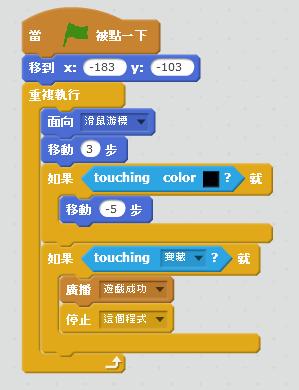 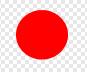 （宜蘭縣版學生資訊課程教材）Chrome OS 版本
角色二：寶藏
內建角色
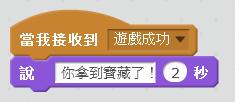 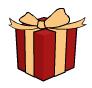 （宜蘭縣版學生資訊課程教材）Chrome OS 版本